Contextual Challenges of Regionalizing Rural Water Infrastructure
Ann-Perry Witmer
Senior Research Scientist
4 November 2022
Challenges of Regionalization
Require collaboration among stakeholders
Require significant administrative support – central authority/arbiter
Dependent upon land use, government structure, rate-making
Not a one-size-fits-all application
Context Matters
How do we Know Context Matters?
By whom??
By whose definition??
From where??
Through what mechanism??
On what basis??
CIP Methodology…as easy as 3-4-5
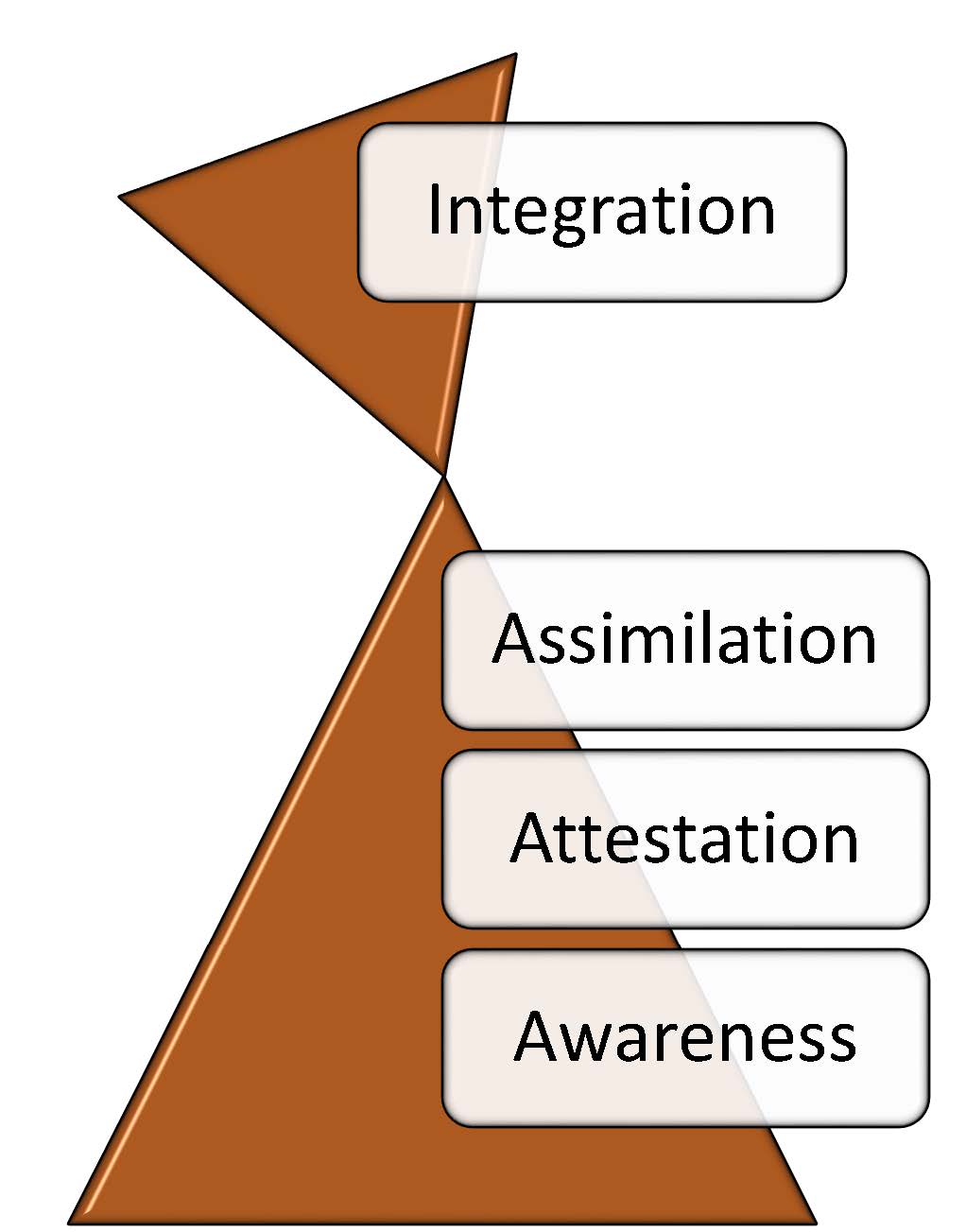 Three Levels of Perception












Observer Calibration
Four Quadrants of Inquiry











Preliminary Evaluation
Five Critical Influences












Quantitative Evaluation
Local
Global
Process
People
Project Example – Rural Wastewater Treatment Rehabilitation Project
Context
Treatment plant oversized by factor of 10
Many components never used over 30+ yrs
No record of maintenance history
Rate structure does not support infrastructure operation/maintenance

Median income: $18,523 (State of Illinois: $65,040) 
99.6% minority
Poor soils in agricultural economy
Municipal income reduced by non-profit land purchases
Historically marginalized by county, state, and federal government
Innovatively self-sufficient in remaining compliant with environmental regulations
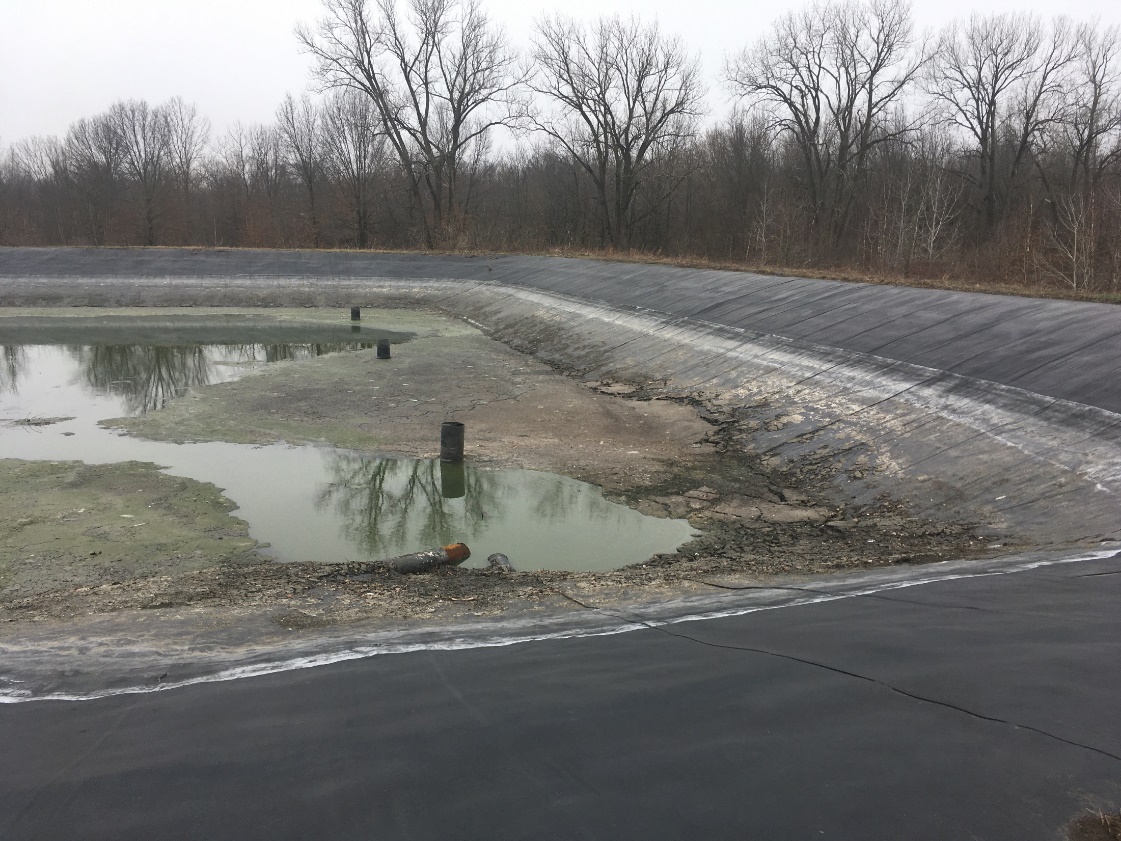 Rehabilitation Options
Repair/replace facility equipment as designed
Downsize facility/decommission excess equipment
Rehabilitate facility and regionalize service
Project Example – Rural Wastewater Rehab Project
Project Example – Rural Wastewater Rehab Project
CONCLUSIONS
Relationship with neighboring communities is fraught
Operators are technically competent
Communities are economically strained
Administration is procedurally challenged
WHAT THIS MEANS
Relationships must be considered
Need clarity of responsibility
Equitably share expenses and operational costs
Define ongoing administration of regionalized system
Thank You

Ann-Perry Witmer, PhD, PE
awitmer@Illinois.edu
217-244-7805